Påbörja registrering
Ange Personnummer
1 Betalning för patient utan frikort
Tryck på knappen ”Registrera avgift”
1 Betalning för patient utan frikort
Ange betalat belopp
och besöksdatum
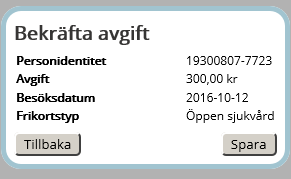 Tryck på knappen ”Spara”
Bekräfta avgift / spara
1 Betalning för patient utan frikort
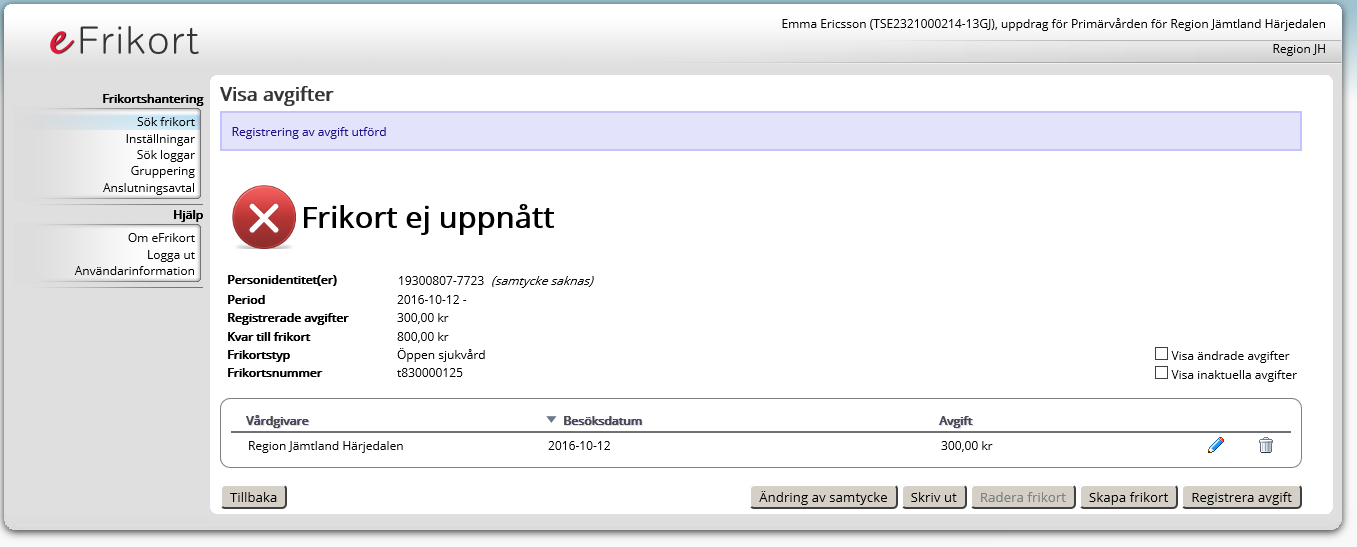 Registrering utförd
Informationsfält 
om frikort
Möjlighet för utskrift till .pdf-fil
1 Betalning för patient utan frikort
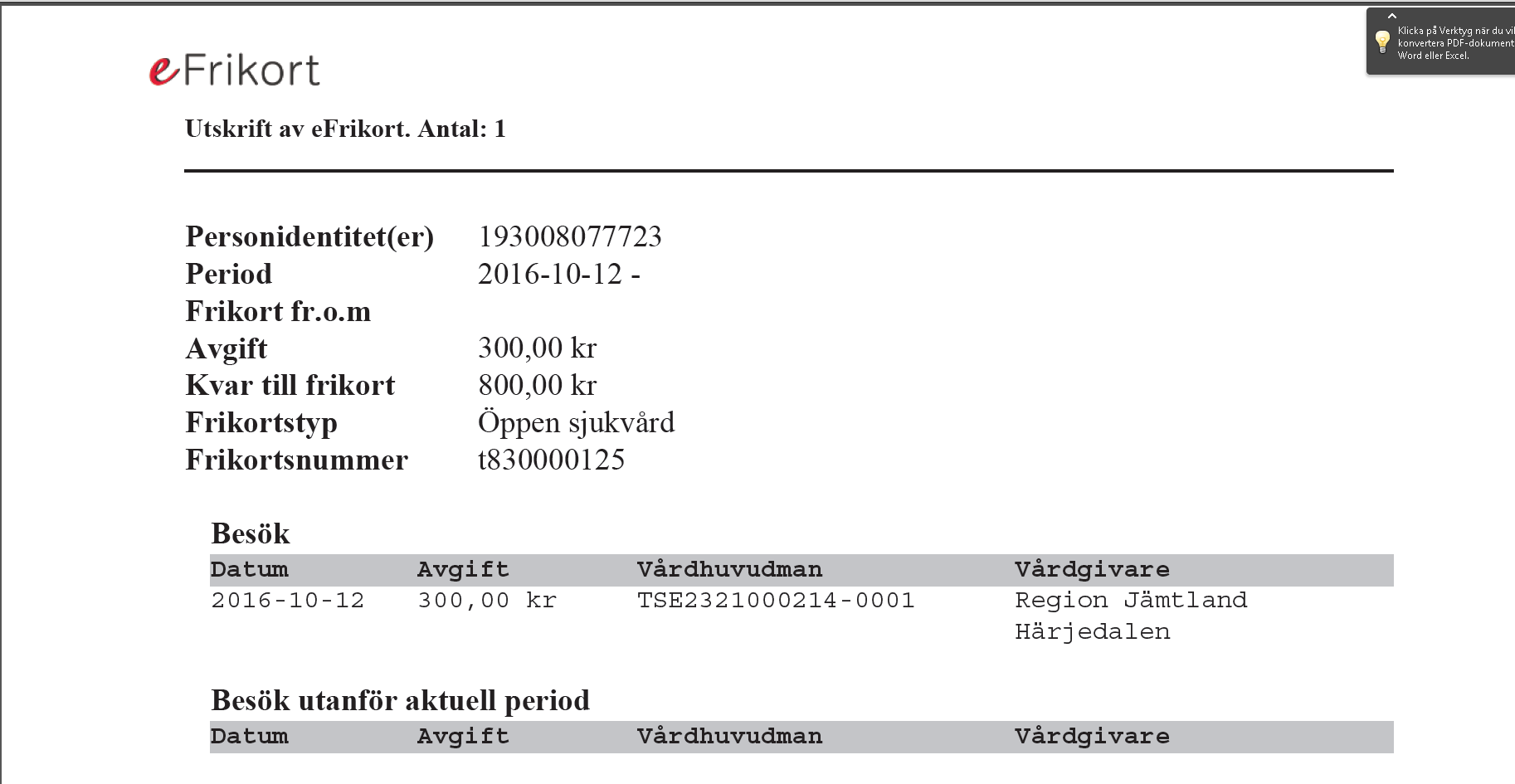